ICT Standards
Anupam Agrawal
Chair
Internet Society Kolkata Chapter
What is happening in India today?
ISO – BIS - Secretariat in India of SC 7 – Software & Systems Engineering
 Blockchain  - TC 307 – First Participation
 Futurewatch Panel 
 TSDSI – Telecom Standards – One M2M
 IICB – Indian IETF Capacity Building Program & IIESOC
 IEEE Chapters increased involvement
 INCOSE & Other Liaison Organizations including ICANN
The Context Today
The Landscape
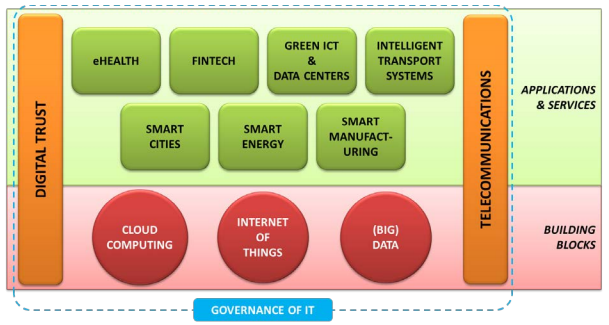 The Thirteen Subsectors of ICT driving the demand
Source “ ITU Annual Report
New Age Business
Big Platforms have emerged with subscriber bases larger than many nations
Platforms are making decisions based on learning algorithms 
Learning algorithms are “sucking out the IP” of users
Technology enables a global market
Each supplier has a global ambition
Each consumer has a global choice
National and Regional tensions on issues like privacy, consumer protection, taxation and sovereignty
API-fication of enterprise platforms
A complex ecosystem of entities involved in the value-delivery chain
Systems rarely isolated – usually part of a system of systems
EMERGENCE AND DOMINANCE OF PLATFORMS
ESSENTIALLY INTERNATIONAL CHARACTER
CONTINUOUS EVOLUTION OF TECHNOLOGY
Enabling ecosystems exist and this facilitates very rapid technology adoption
Obsolescence of people, process and technology can happen very fast
Many new technologies emerging
Technologies are made much more effective due to the high quality connectivity enabled by the Internet of today
Value delivery is based on collaboration of several entities
Collaborators can sometimes be competitors .
VALUE DELIVERY DEPENDENT ON MATURE YET EVOLVING ECOSYSTEMS
Interoperability of platforms is becoming a serious issue.
Codify platform ethics and to require an explain capability for machine made decisions
The technology and its underpinning are globally interoperable
The legal and social systems in various countries and regions are not
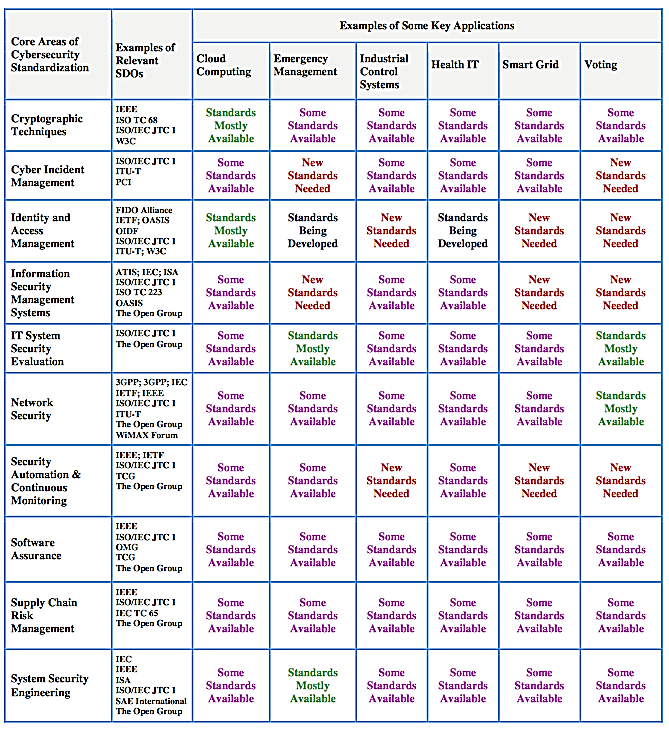 New Standards Needed
 - Emergency Management
	Cyber Incident 
	Information Security Management

 - Industrial Control Systems 
	Identity & Access Management
	Security Automation & Continuous 	Monitoring
 
Smart Grid
	Identity & Access Management
	Information Security Management
	Security Automation & Continuous 	Monitoring 

Voting
	Cyber Incident Management
	Identity & Access Management
	Information Security Management
	Security Automation & Continuous 	Monitoring
Source : NIST Archives
internet standards - terms of engagement of key bodies
Rationale for Participation – Standards
Contribute to the growth of the body of knowledge
Spot new opportunities fast
Position correctly in developing Ecosystems
The father of internet says
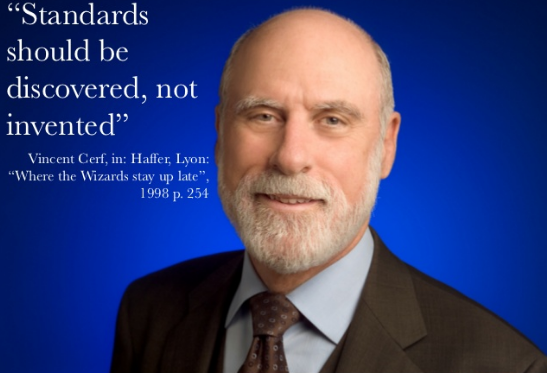 Thanks!!!